RJ CORP
SAP Case Study
RJ CORP – SAP HANA DR SETUP ON AWS
Client 
Overview
RJ Corp  are the second largest franchisee in the world (outside US) of carbonated soft drinks (“CSDs”) and non-carbonated beverages (“NCBs”) sold under trademarks owned by PepsiCo and a key player in the beverage industry
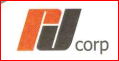 Scope of Work
Solution Highlights
We managed the entire project for setup HANA DR, working with multiple vendors (Win for OS, SAP components, & HANA replication)
We helped RJ Corp integrate the proposed new setup with their running production for Stand by Production system as DR
Implementation location – AWS (Mumbai)
DB size 1.6 TB
HSR replication methodology
RTO: <=4 hours and RPO: <=30minutes
Disaster Recovery setup for  SAP HANA on AWS cloud
Infrastructure provisioning for SAP HANA
Managed Services(OS, Virtualization & HANA DB)
Managed Backup Services.
Network &Security Services.
Benefits
Challenges
Business continuity in the event of primary disaster
Stand by for Production system 
Maintain application availability during planned and unplanned downtime.
Avoid data loss
SLA-managed committed service Delivery
There were some minor network issues- MPLS line
SAP Server Connectivity for both the Source and Target SAP servers
Port opening for the Cloud Server DR to DC production
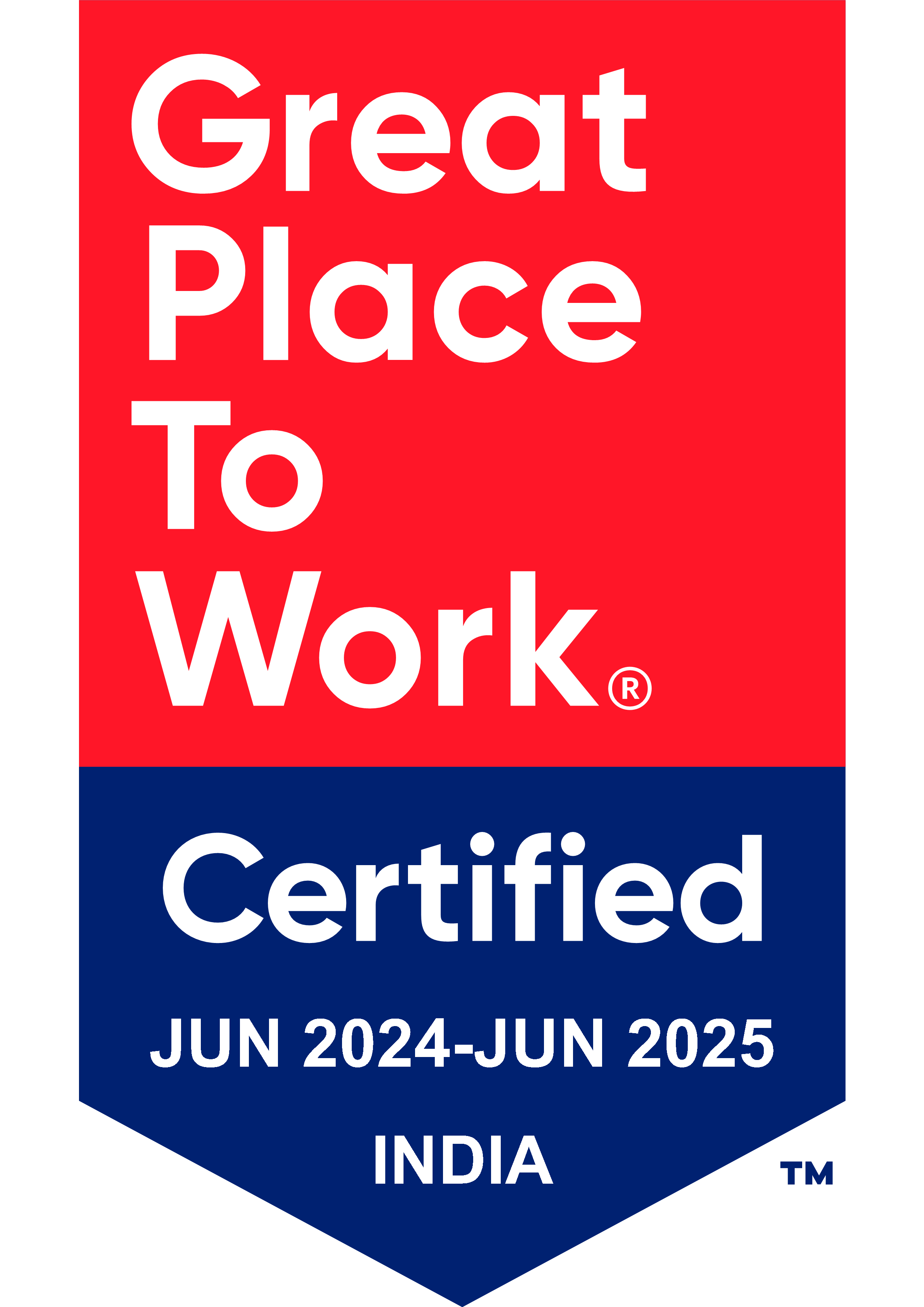 Thank You